Kicker Status
November 10, 2016
A. Mikhailichenko & D. Rubin
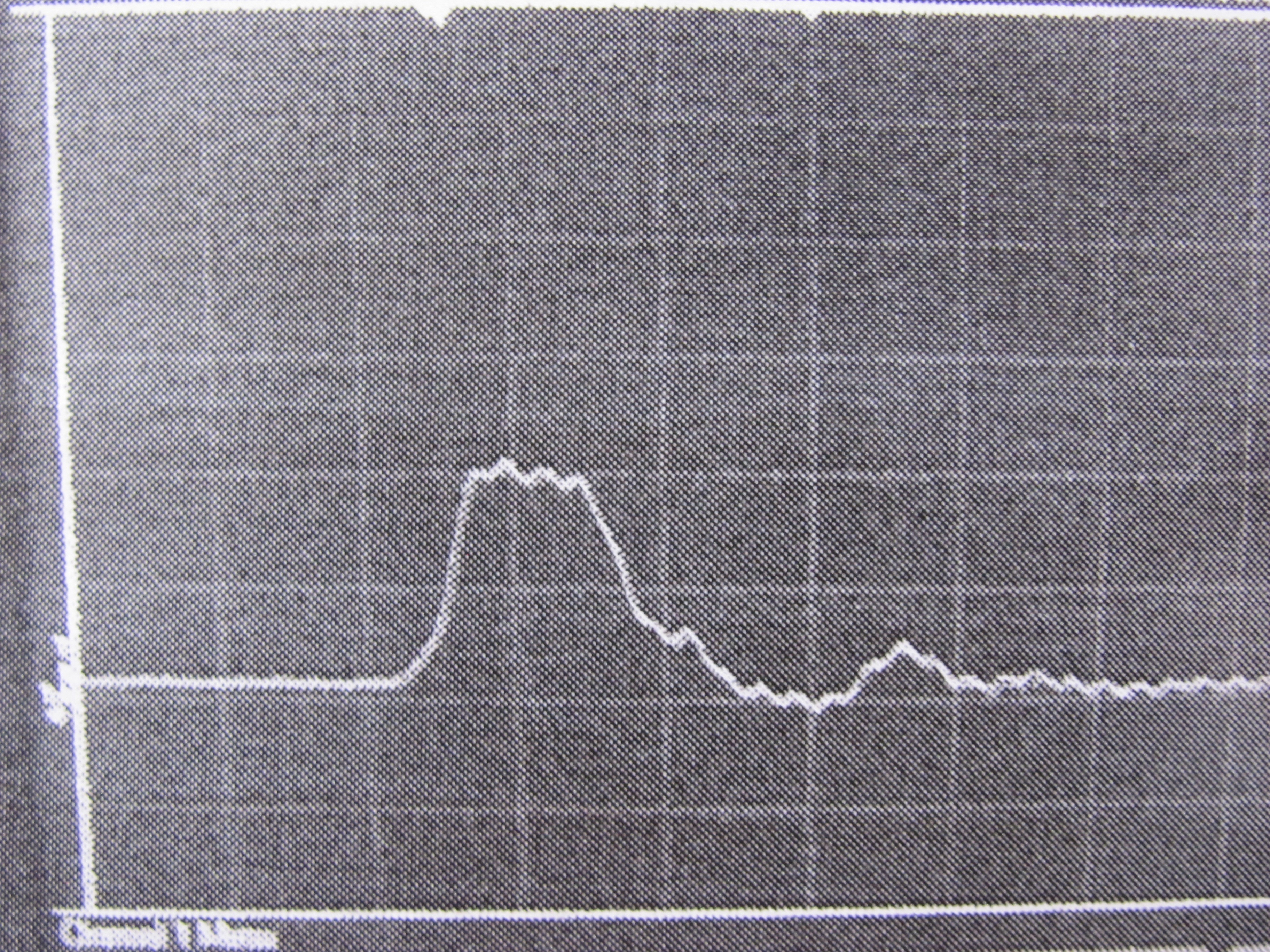 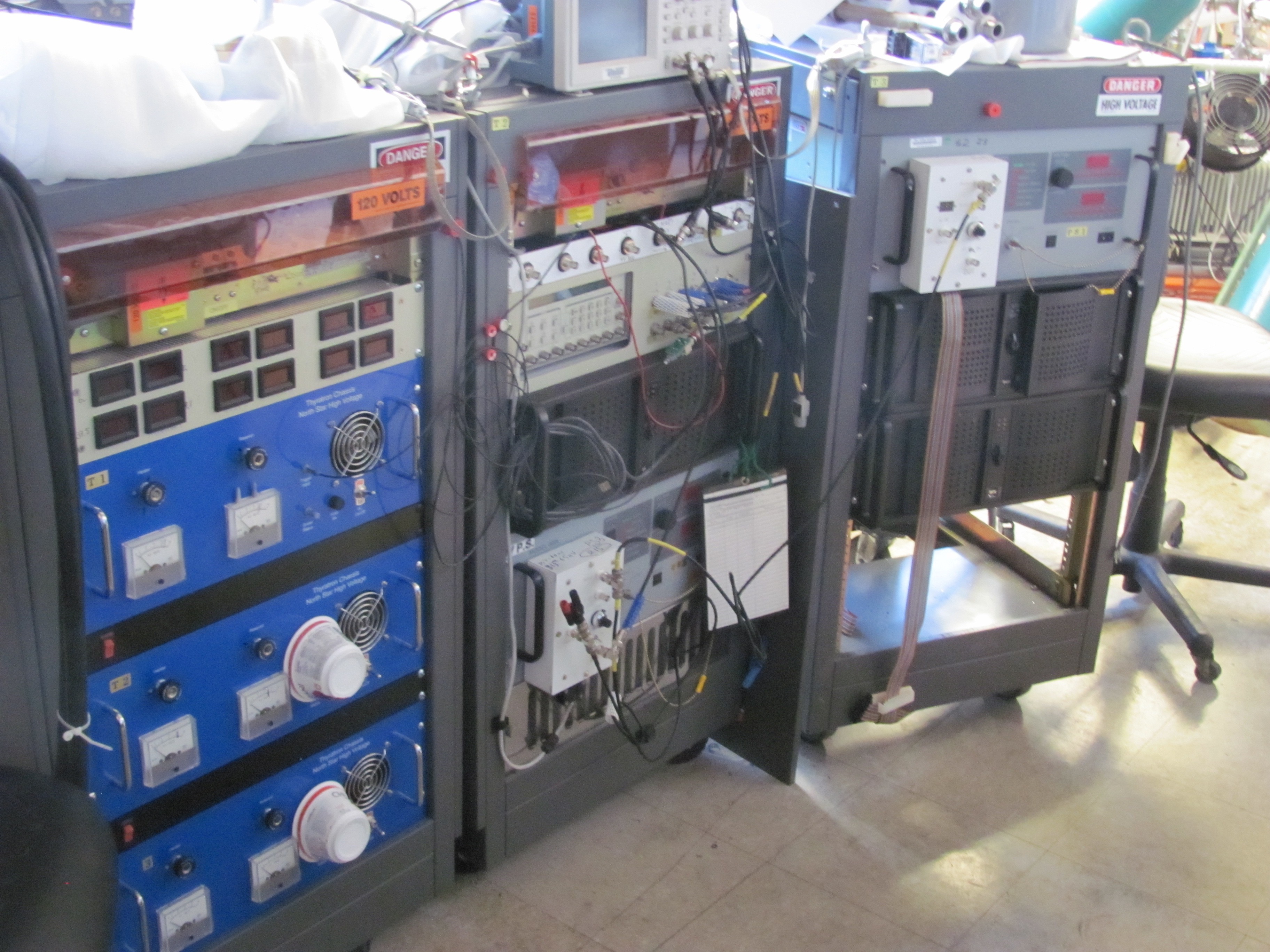 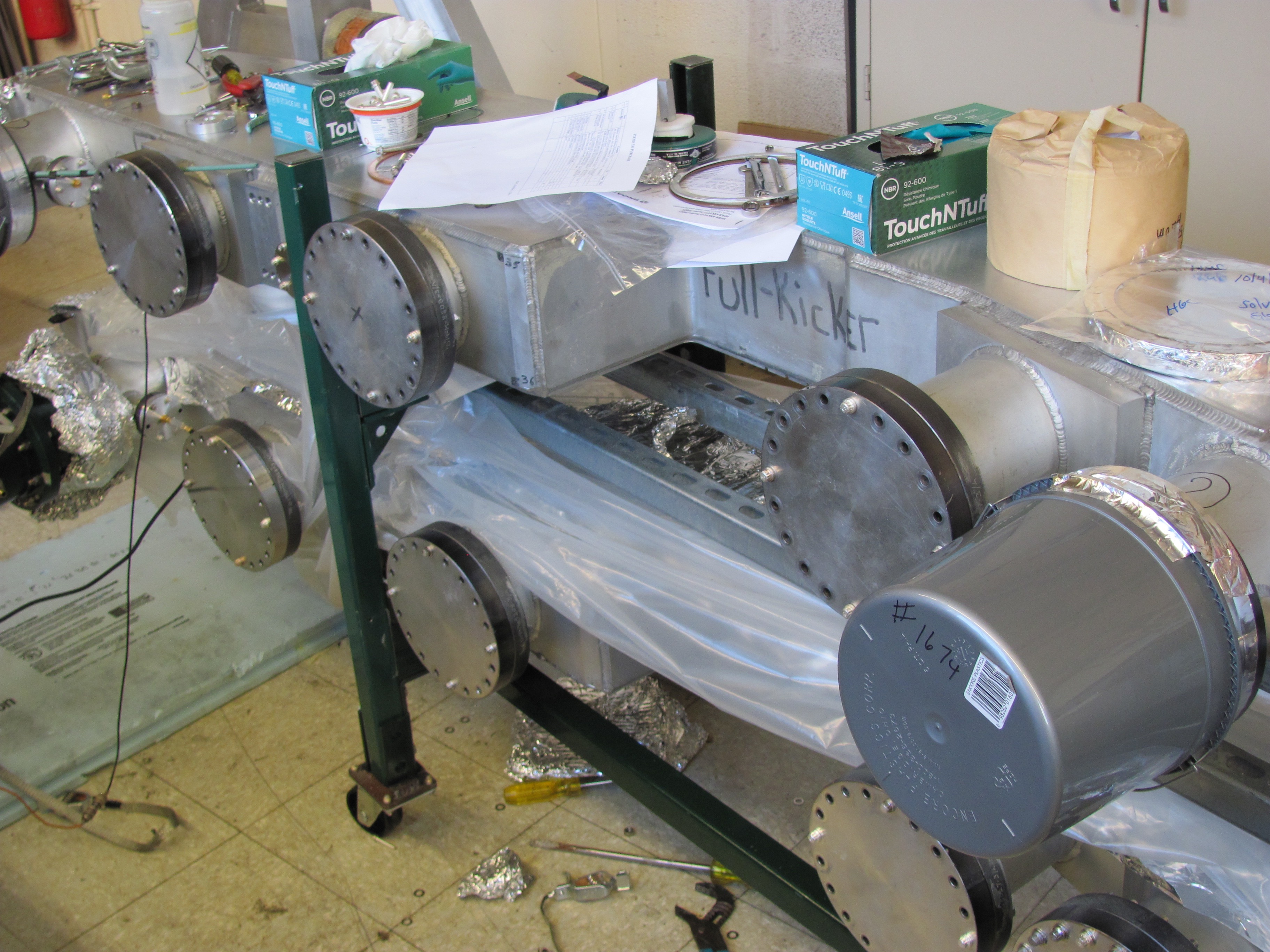 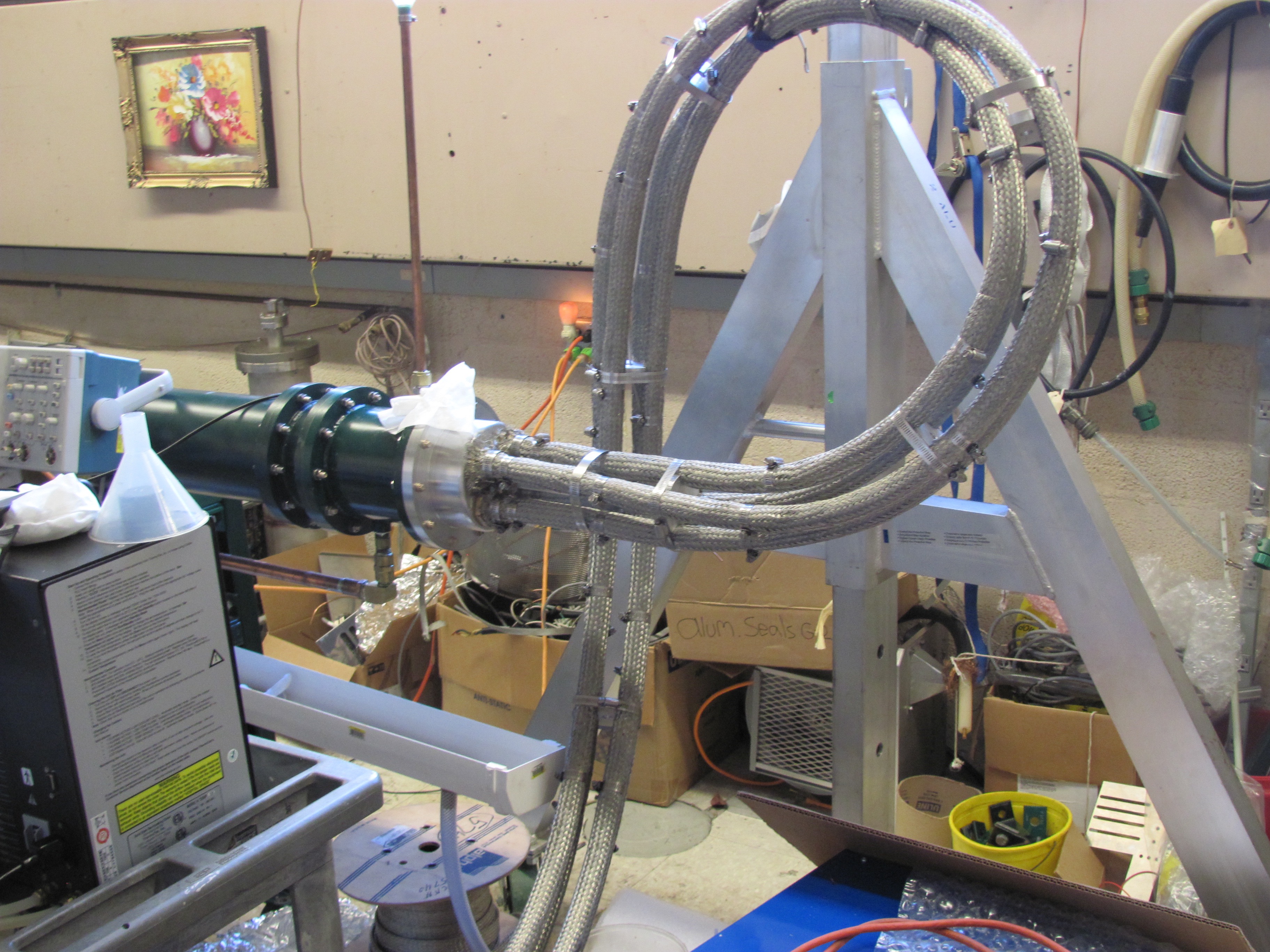 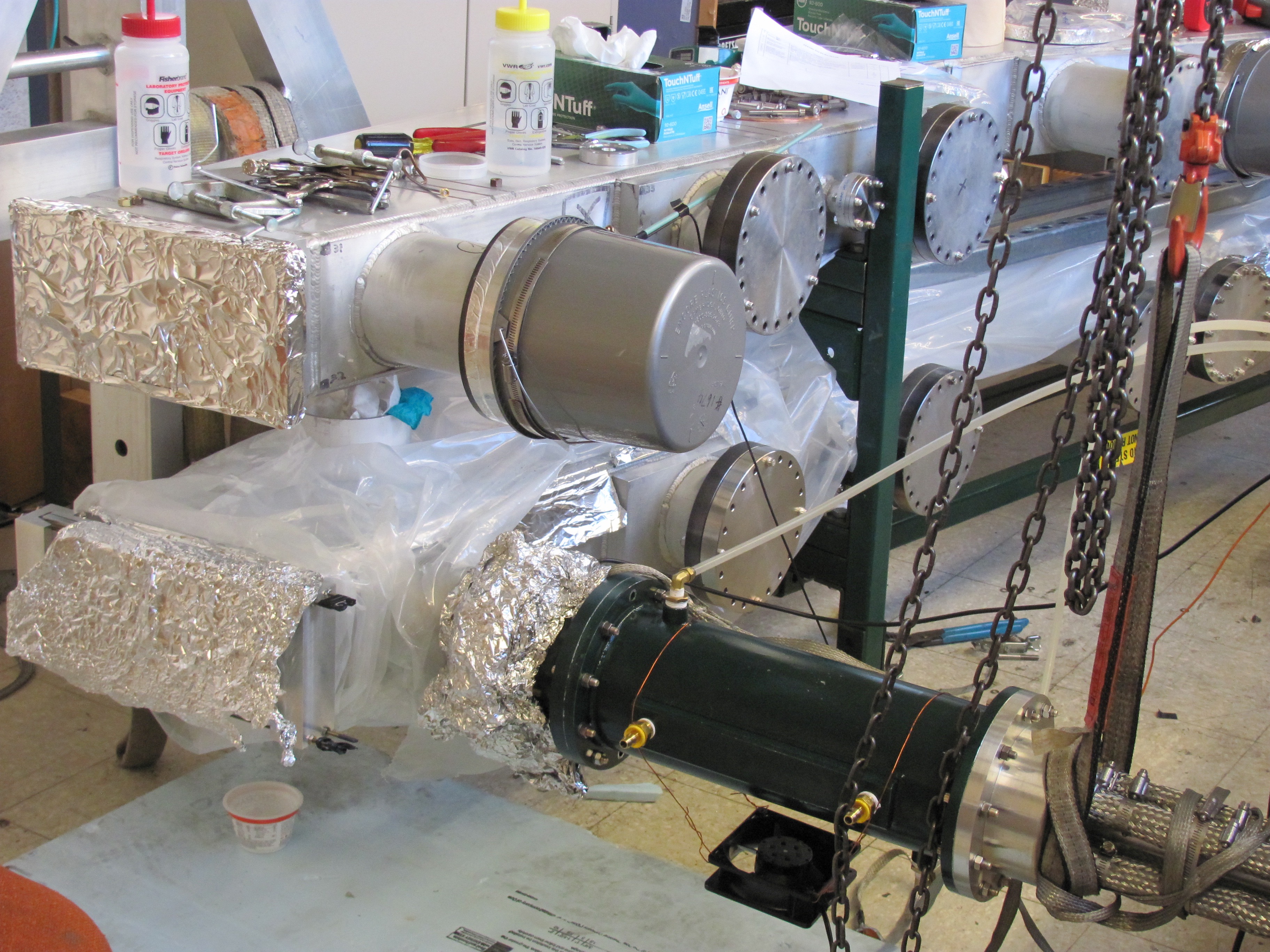 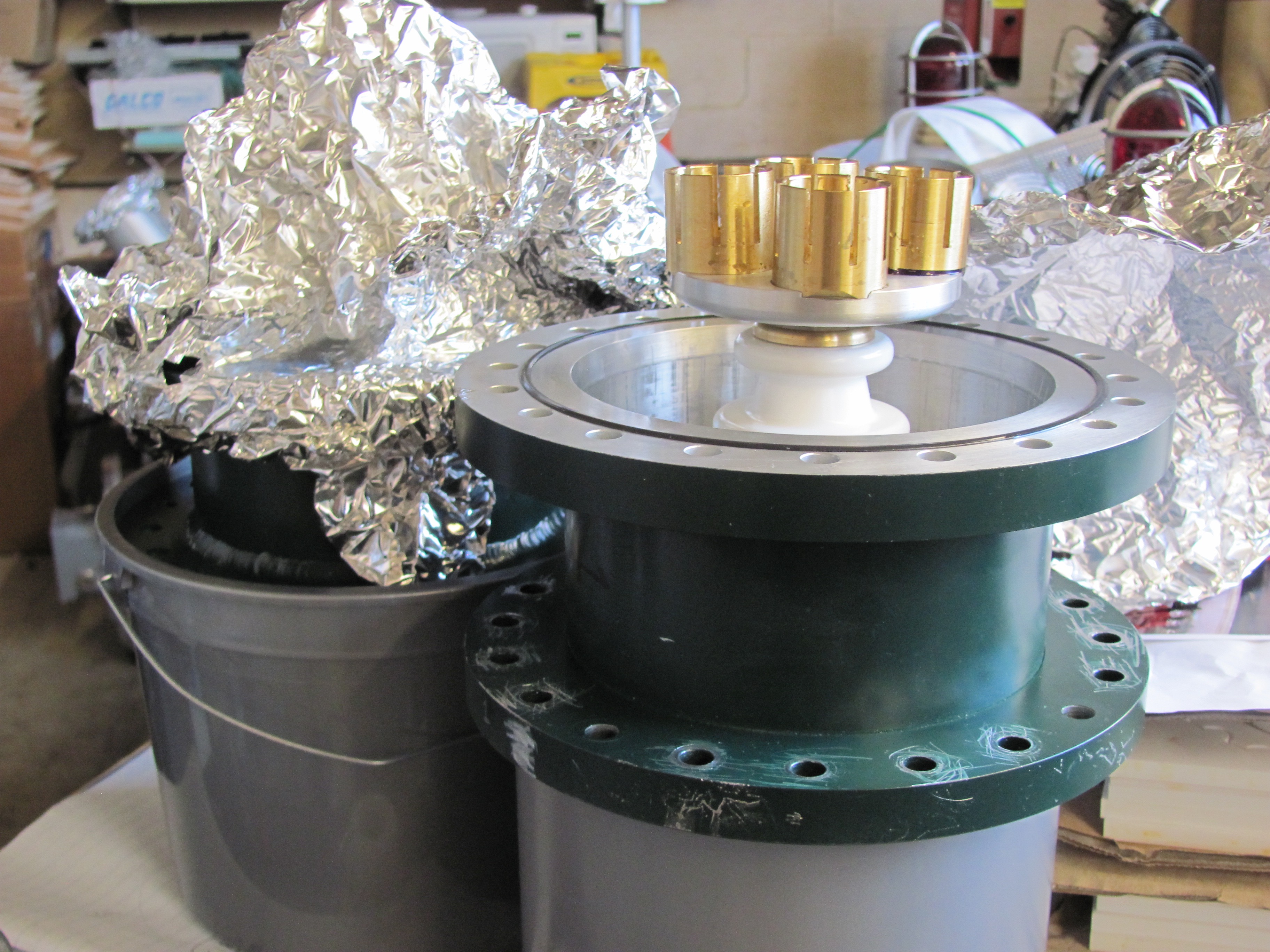 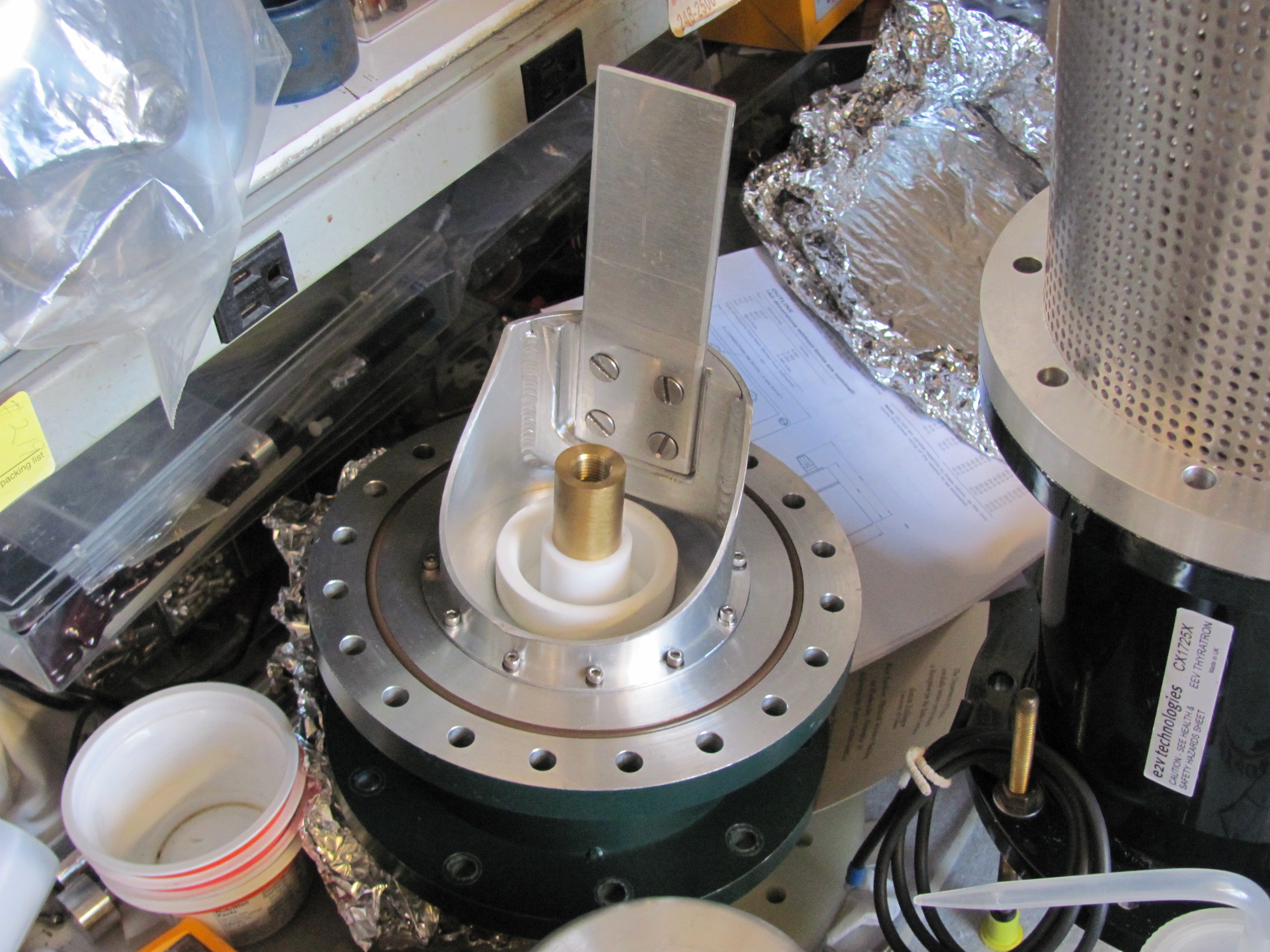 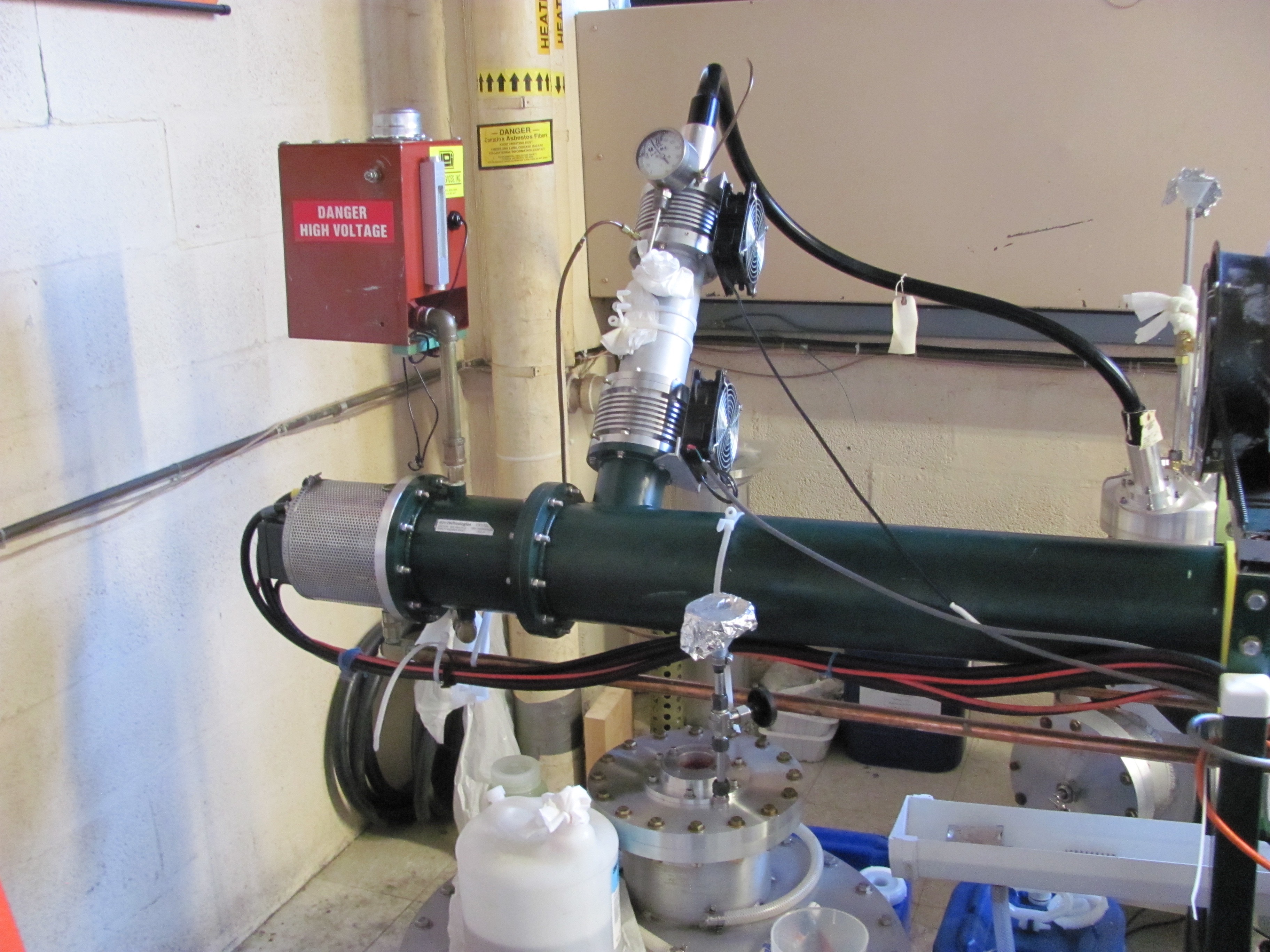 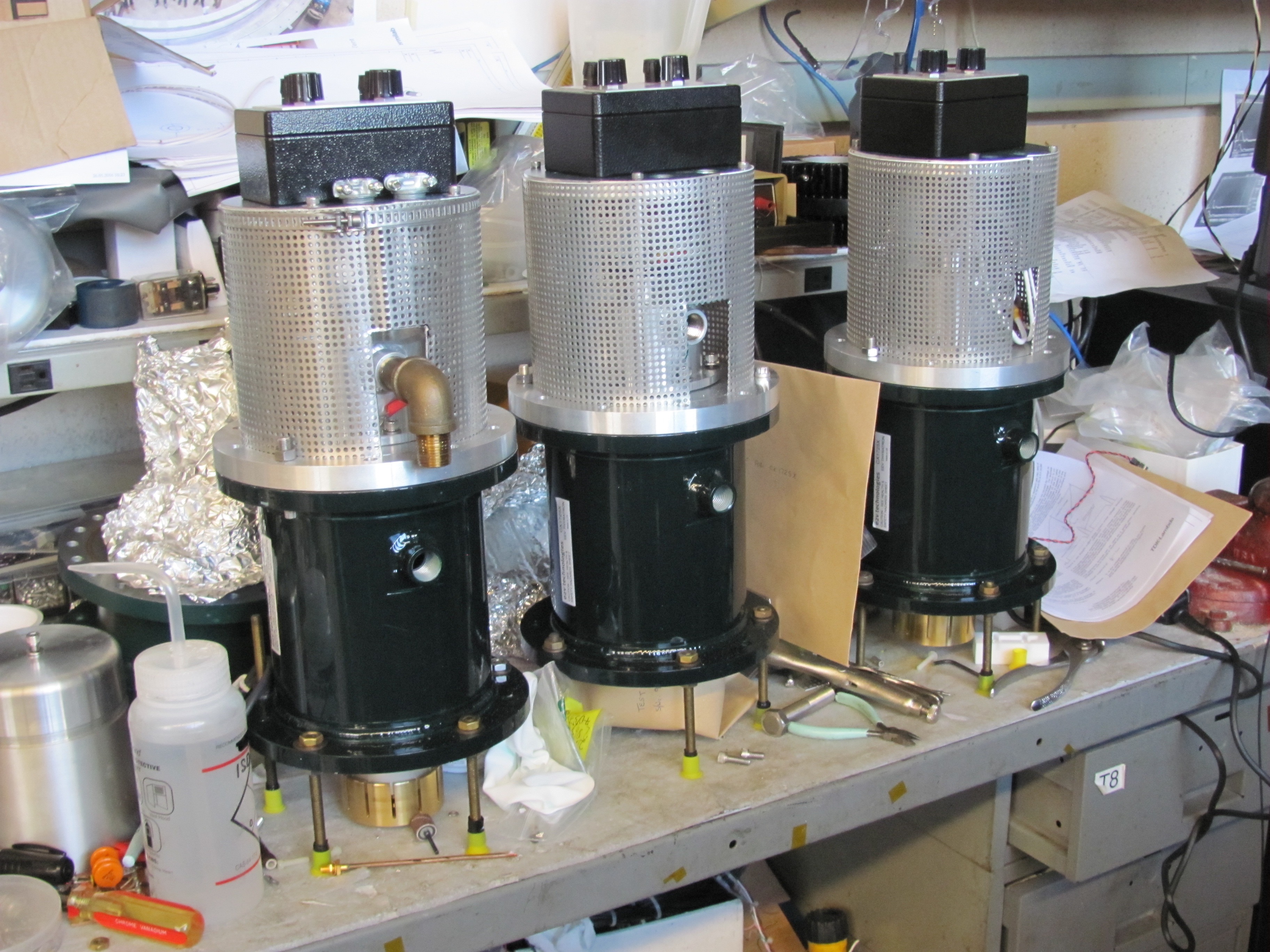 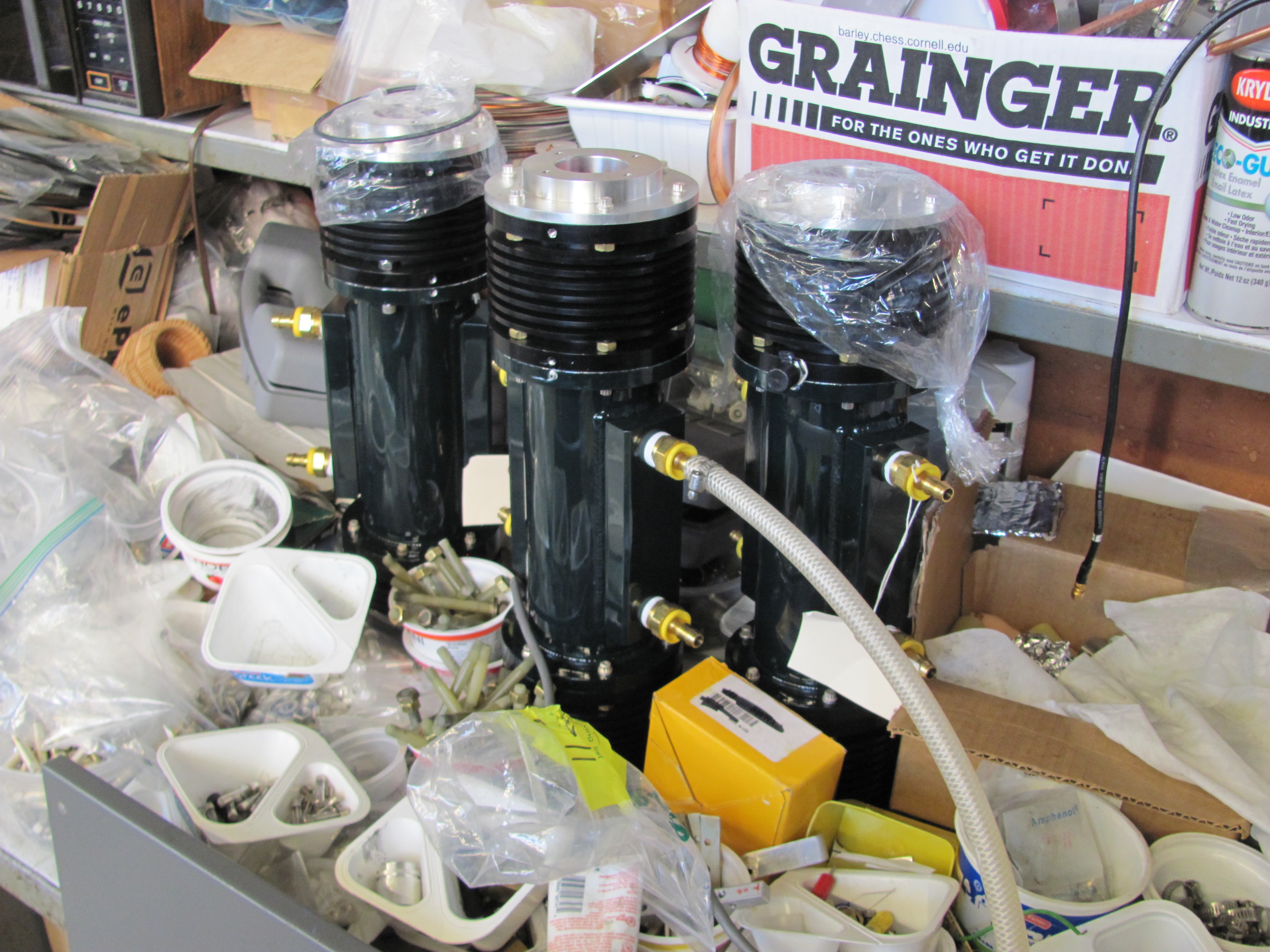